The impact of climate change on the economy
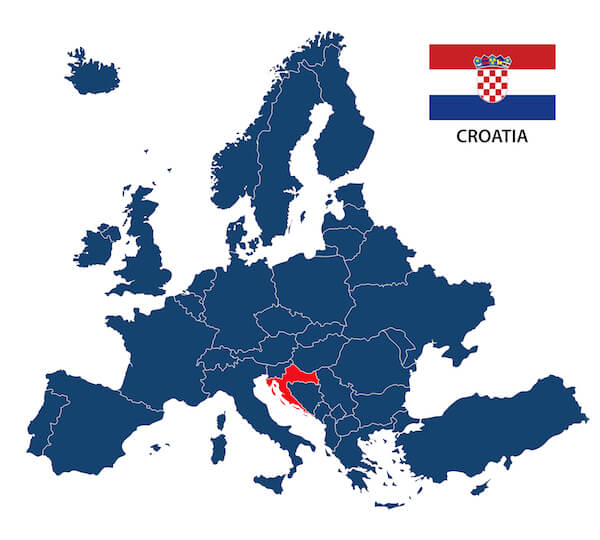 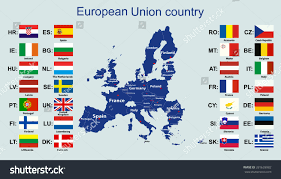 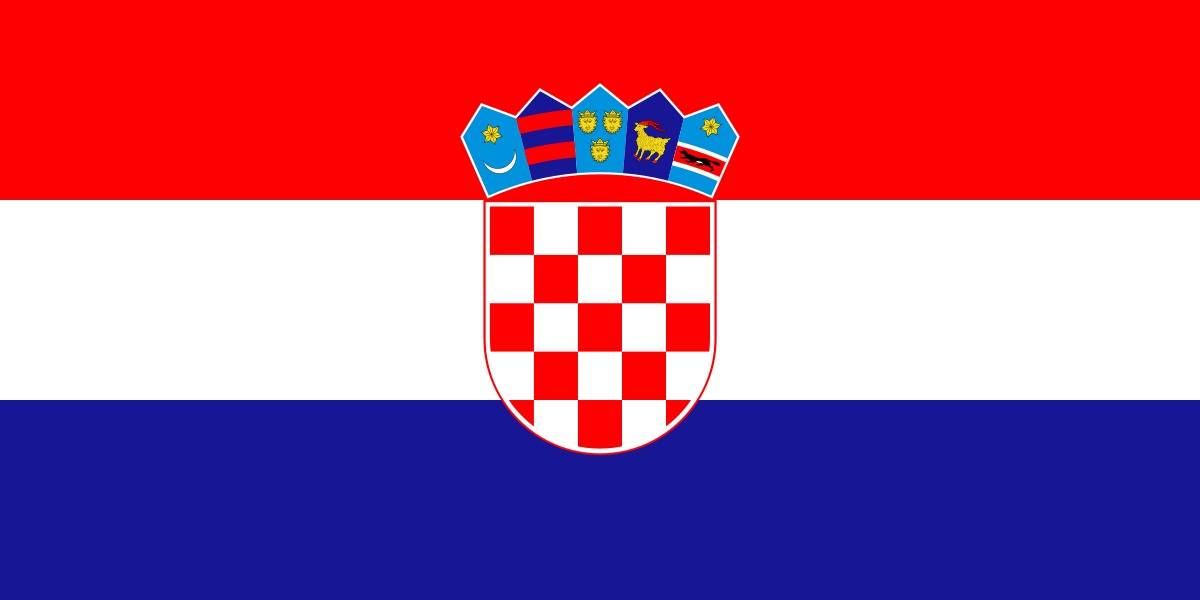 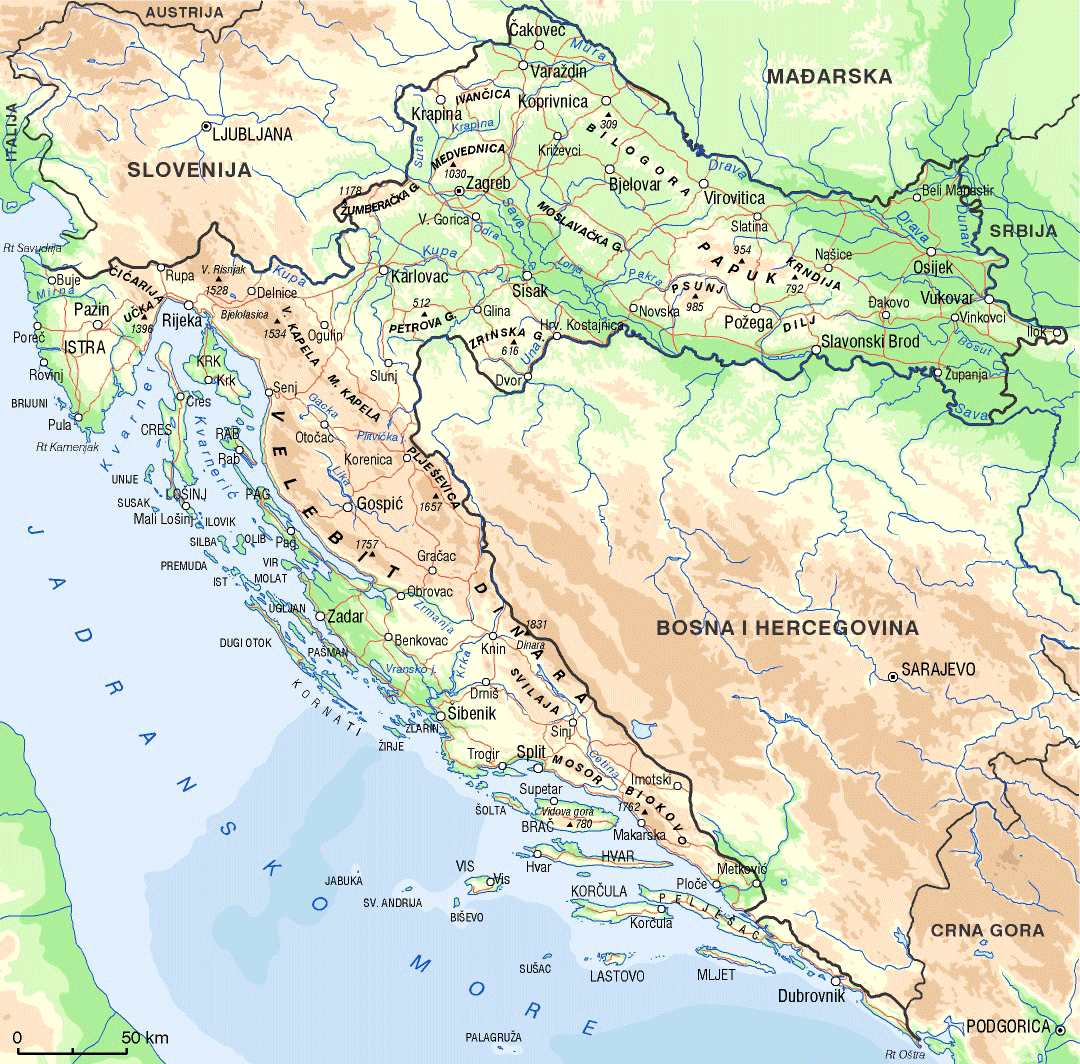 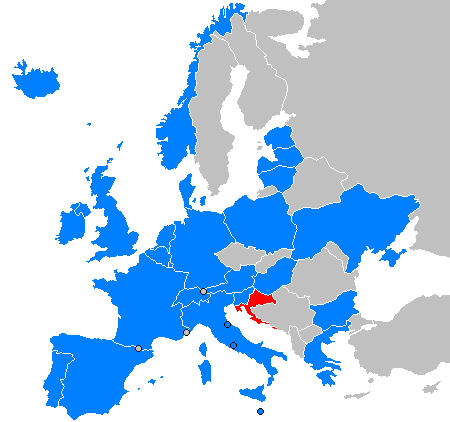 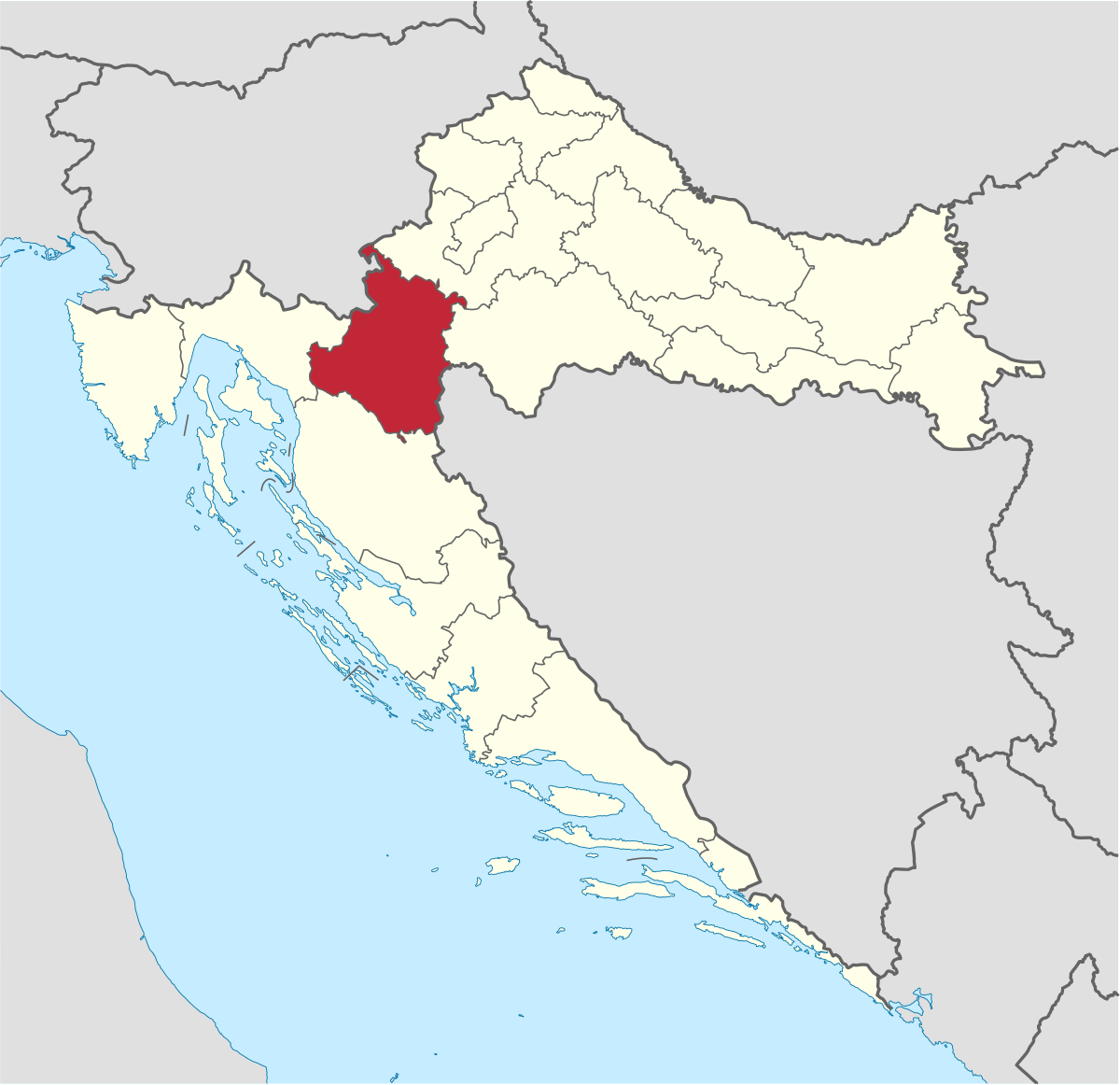 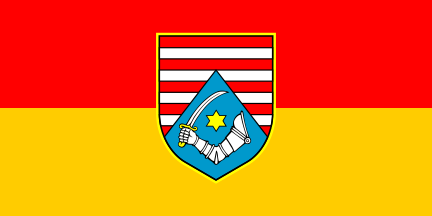 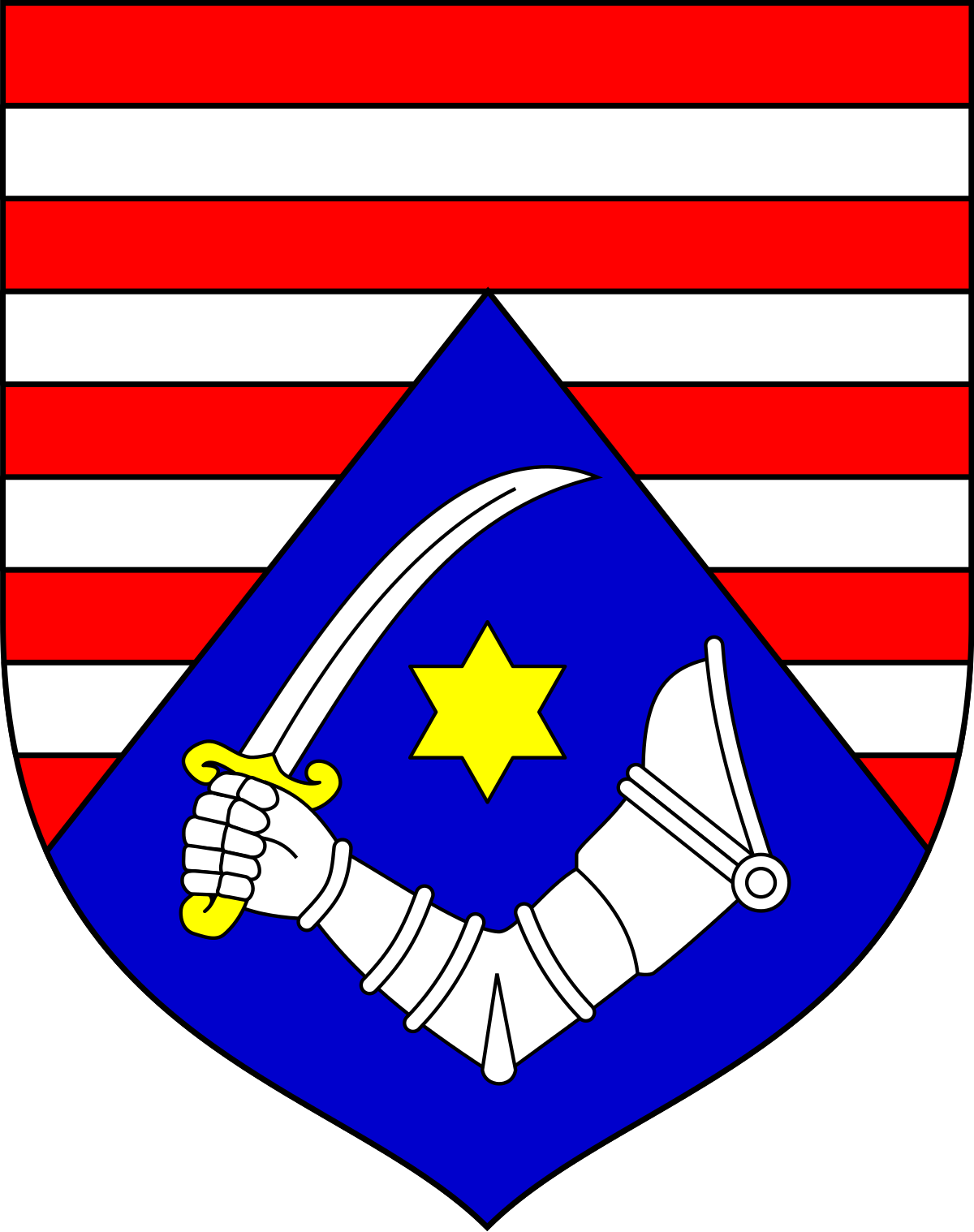 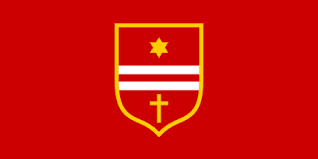 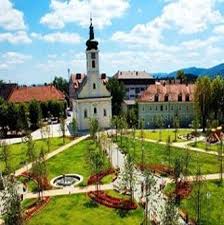 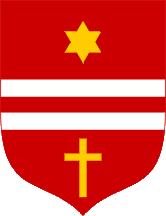 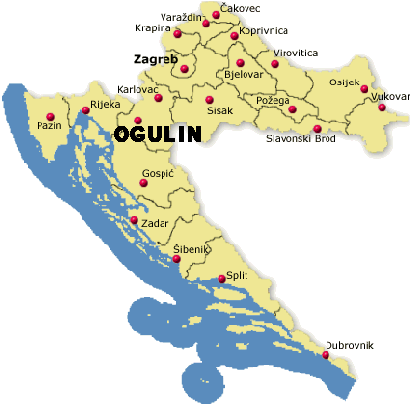 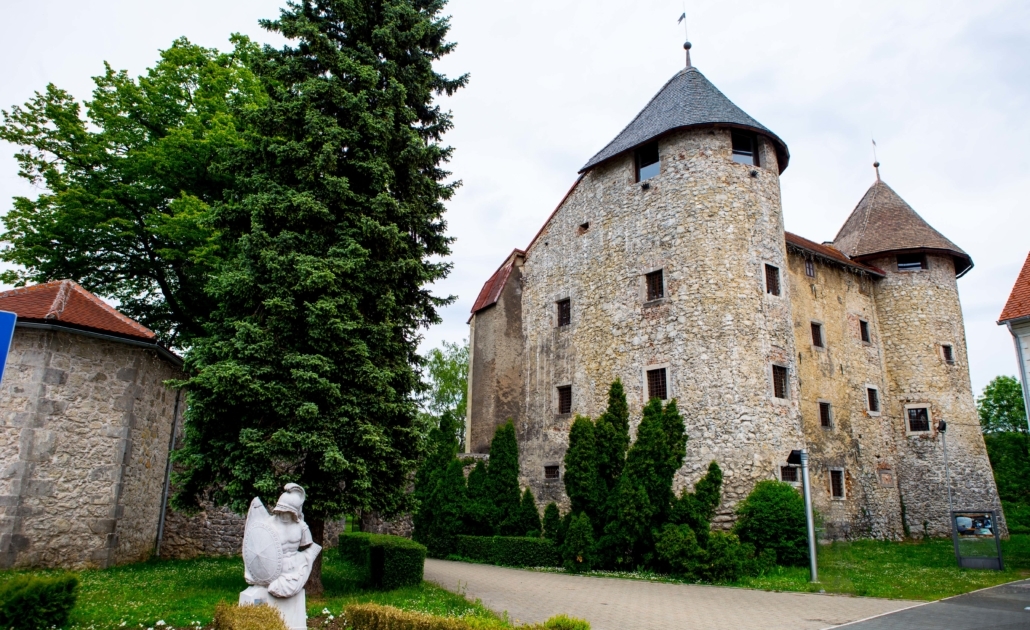 O nama . . .
Gimnazija i strukovna škola Bernardina Frankopana, Ogulin, Croatia
Gymnasium and Vocational School Bernardin Frankopan, Ogulin, Croatia
eTwinning school 2020/2021
UNESCO ASPNet – member school
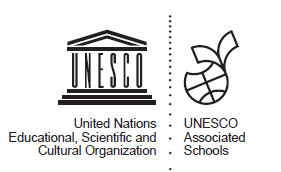 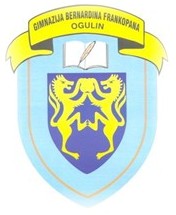 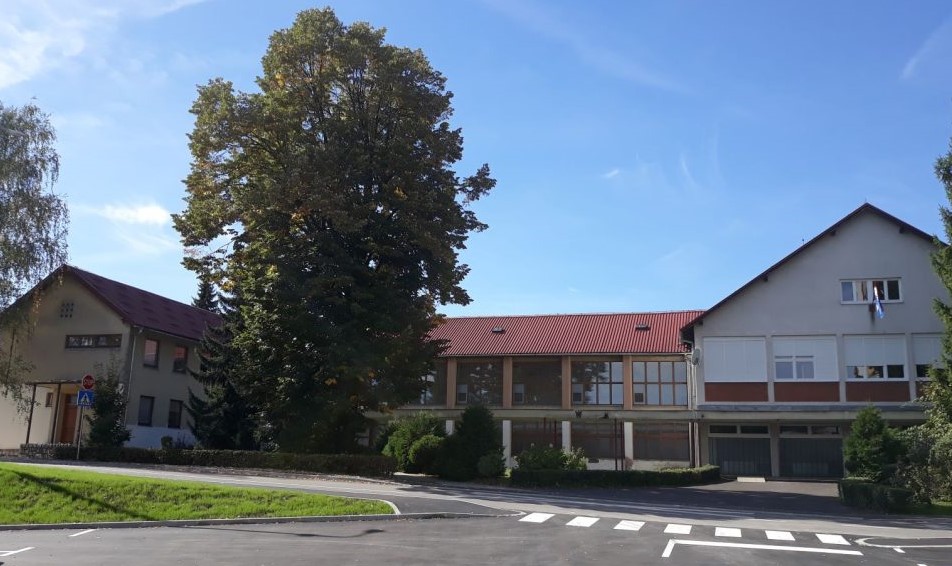 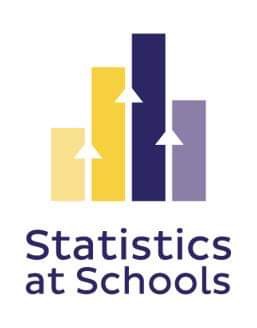 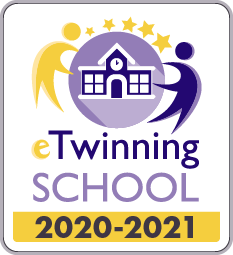 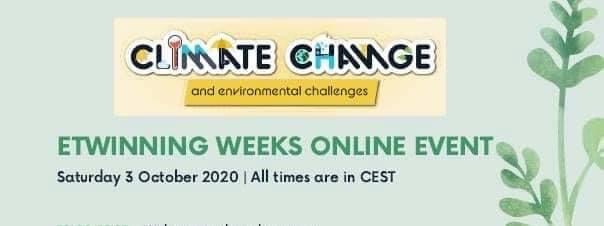 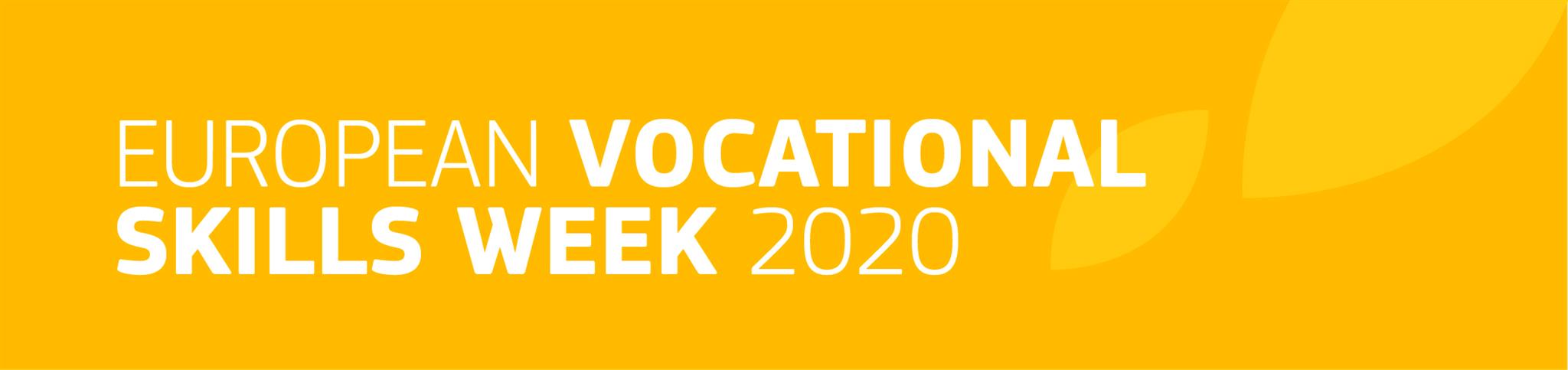 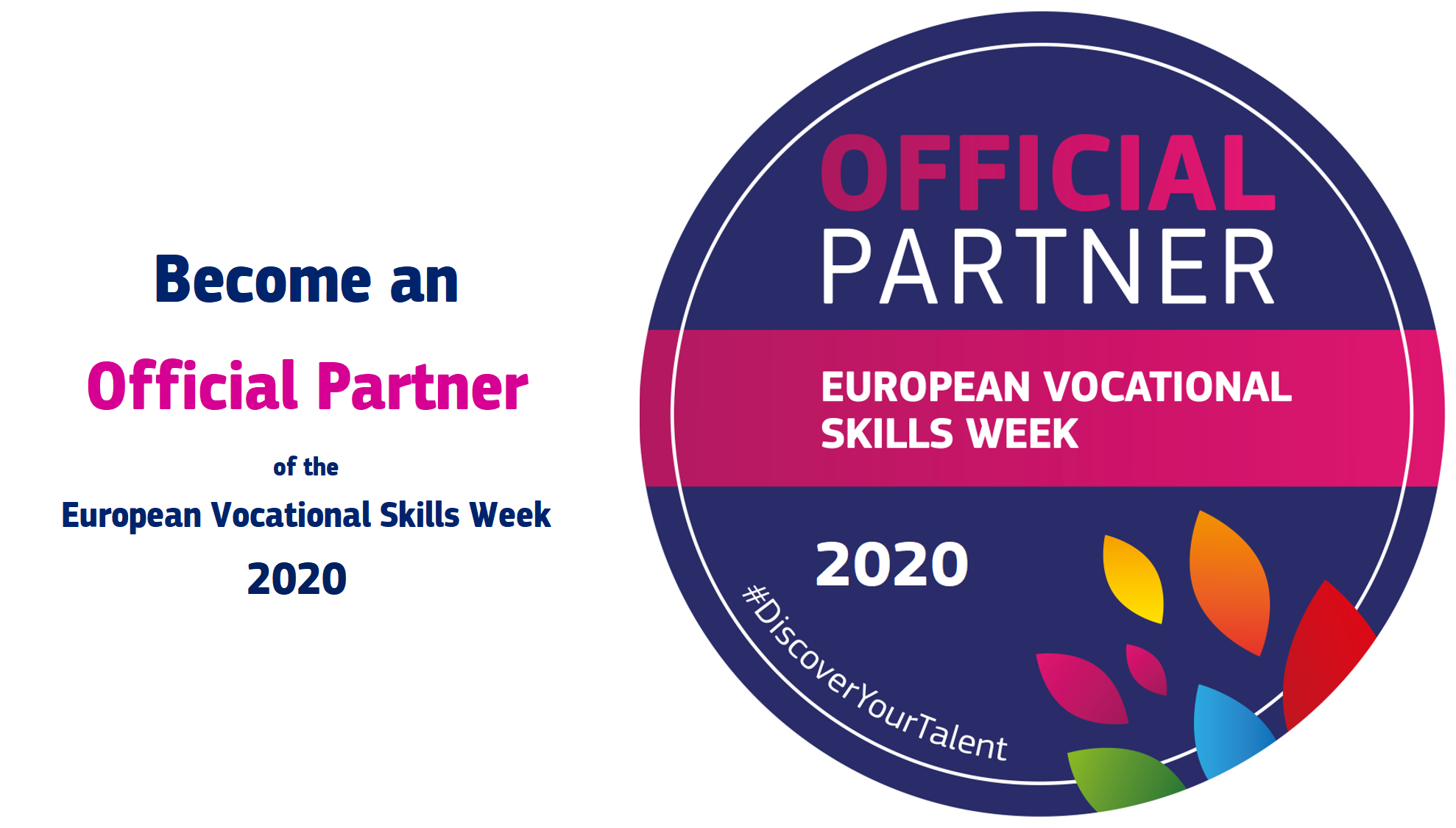 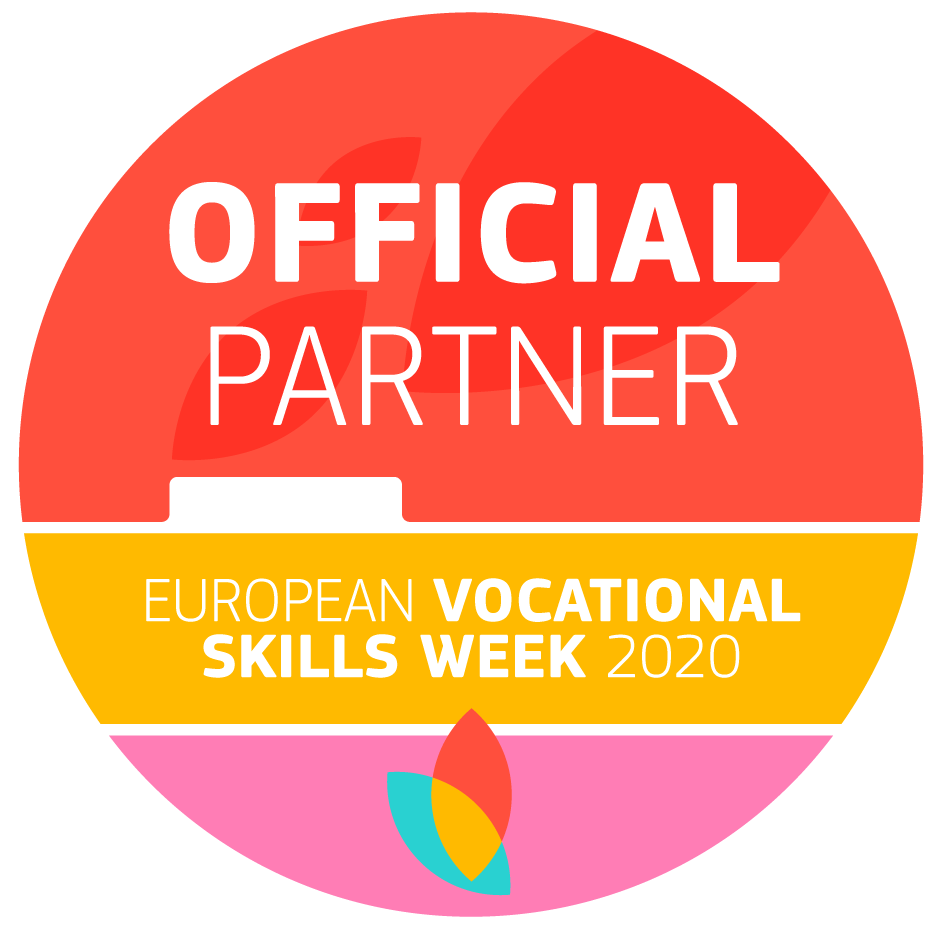 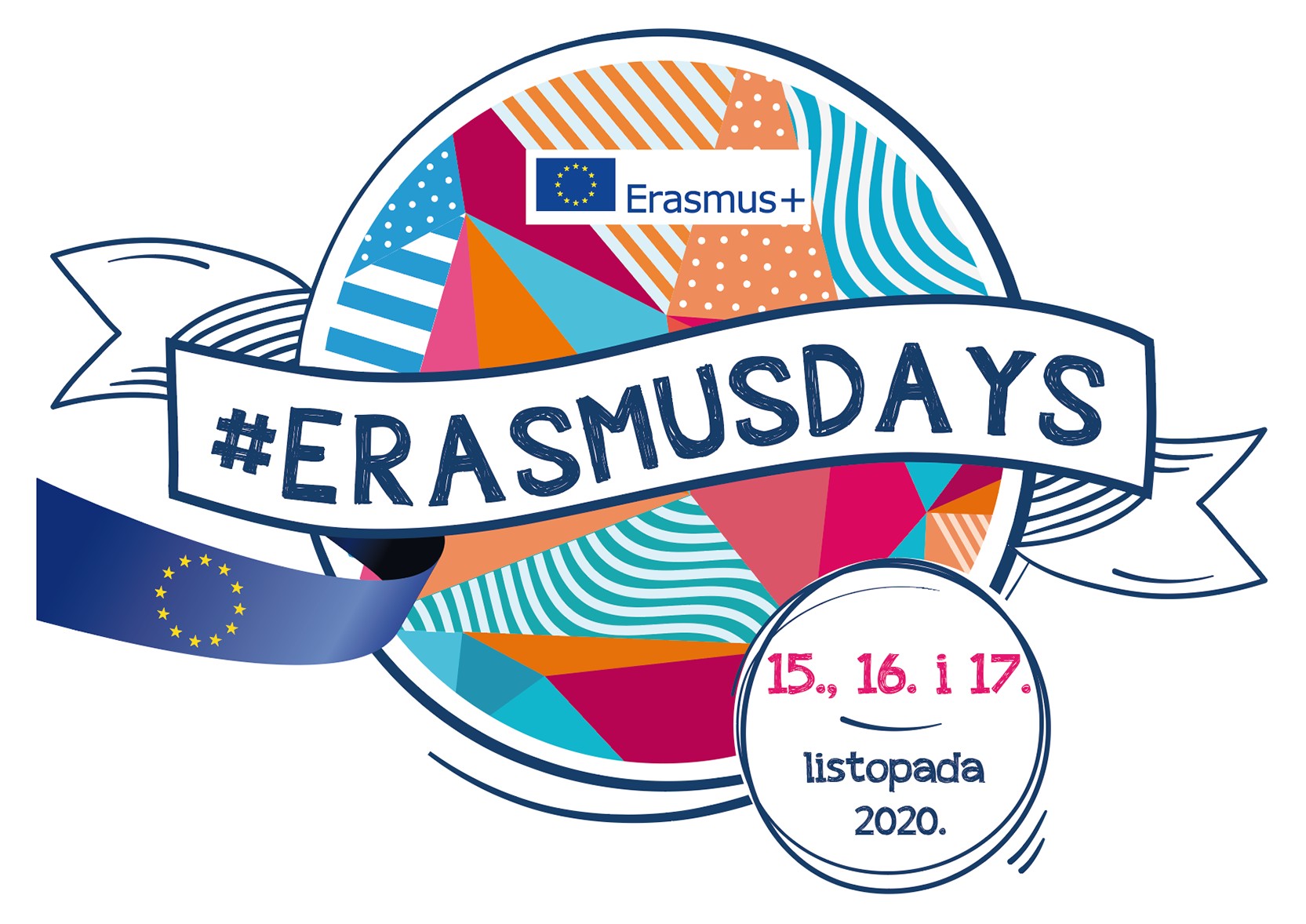 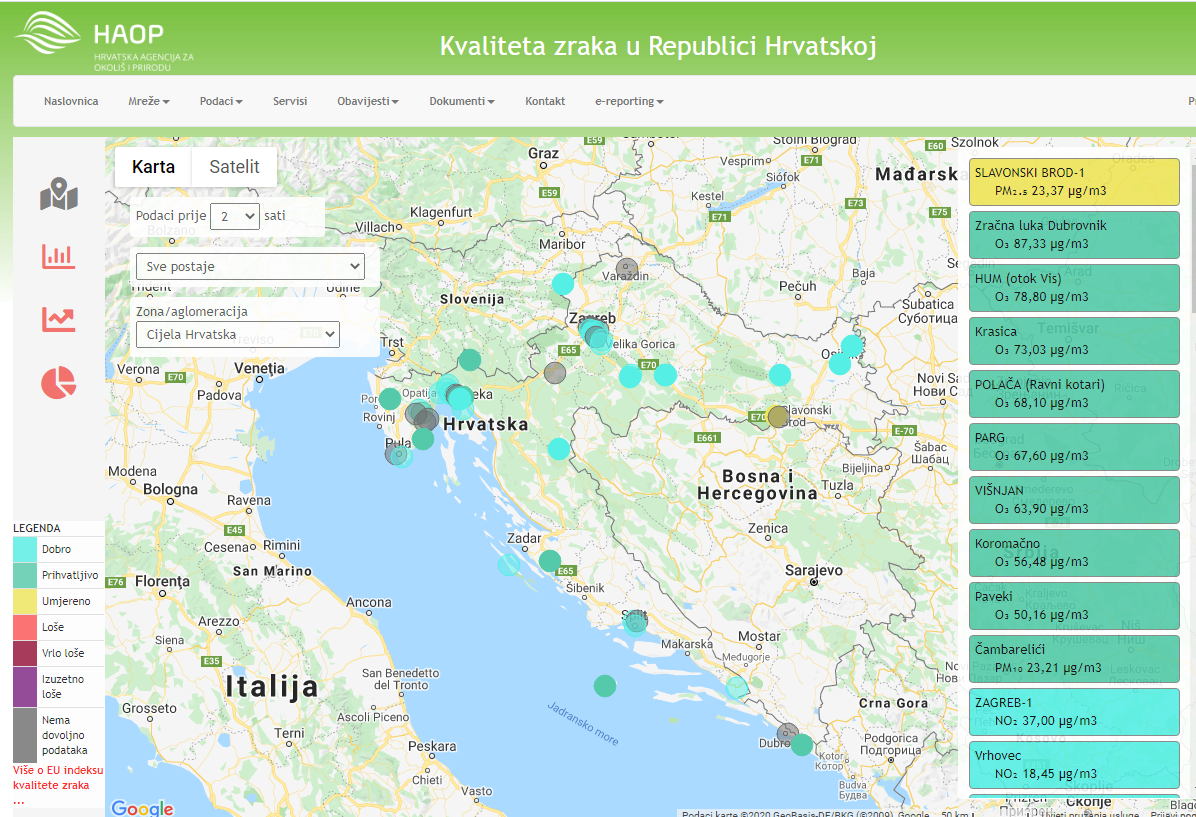 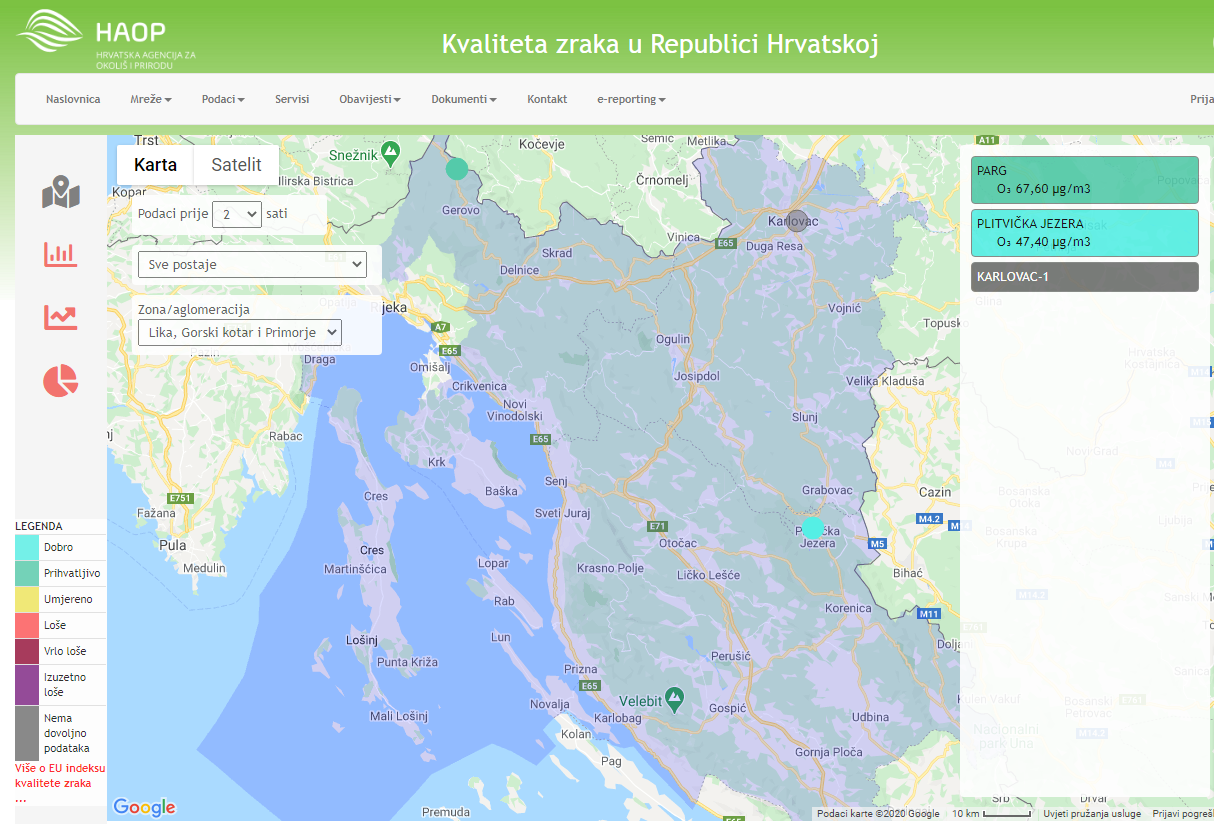 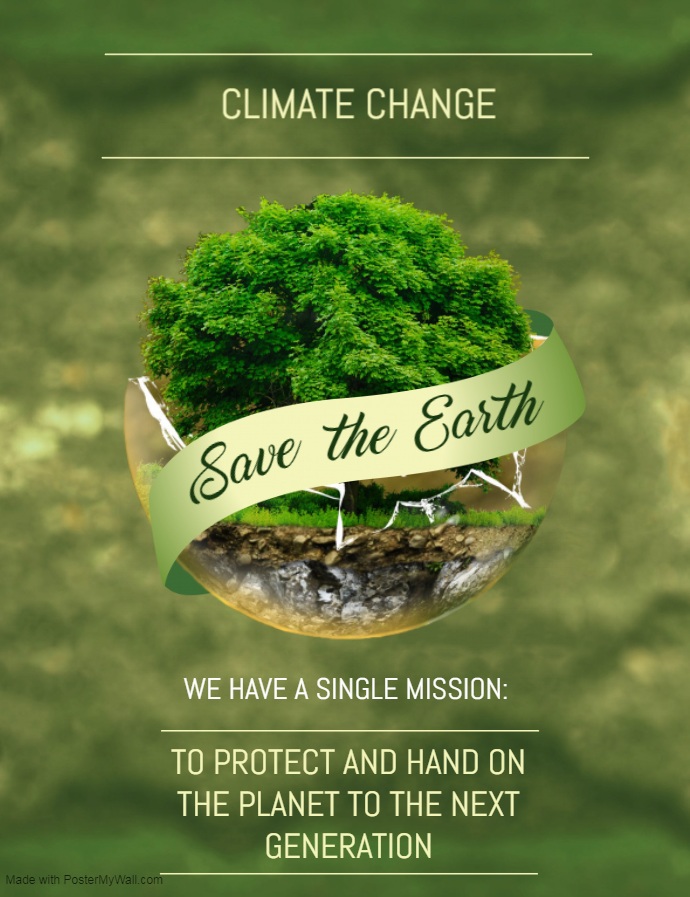 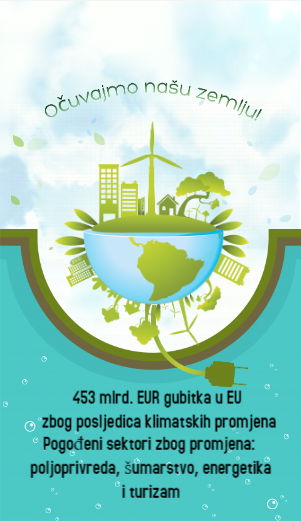 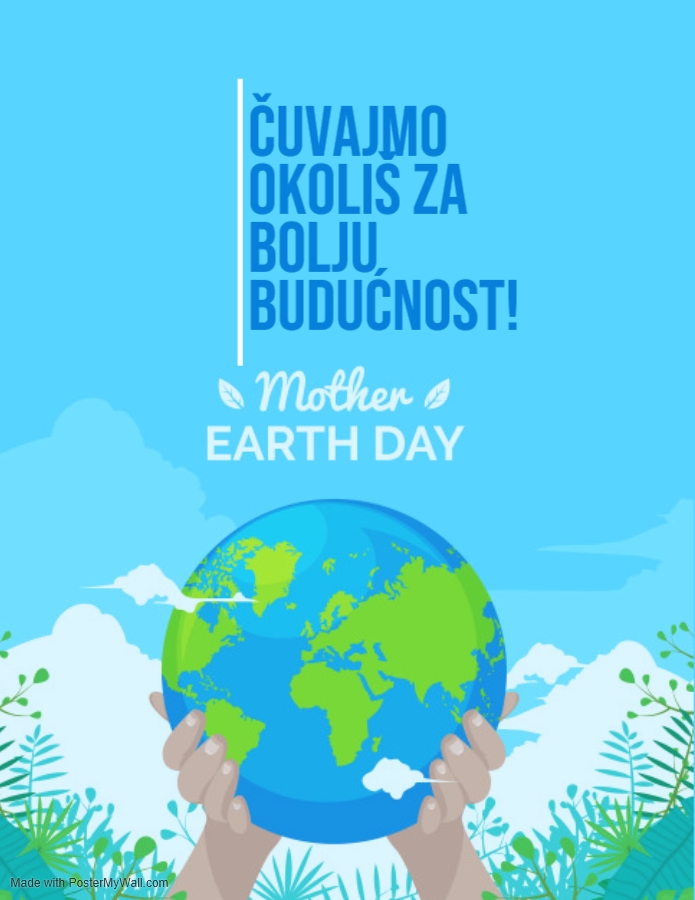 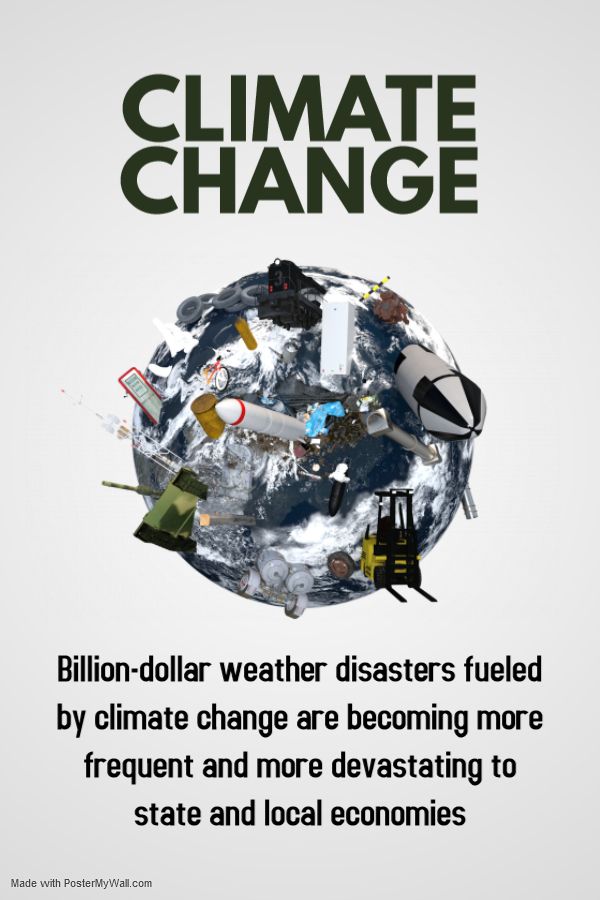 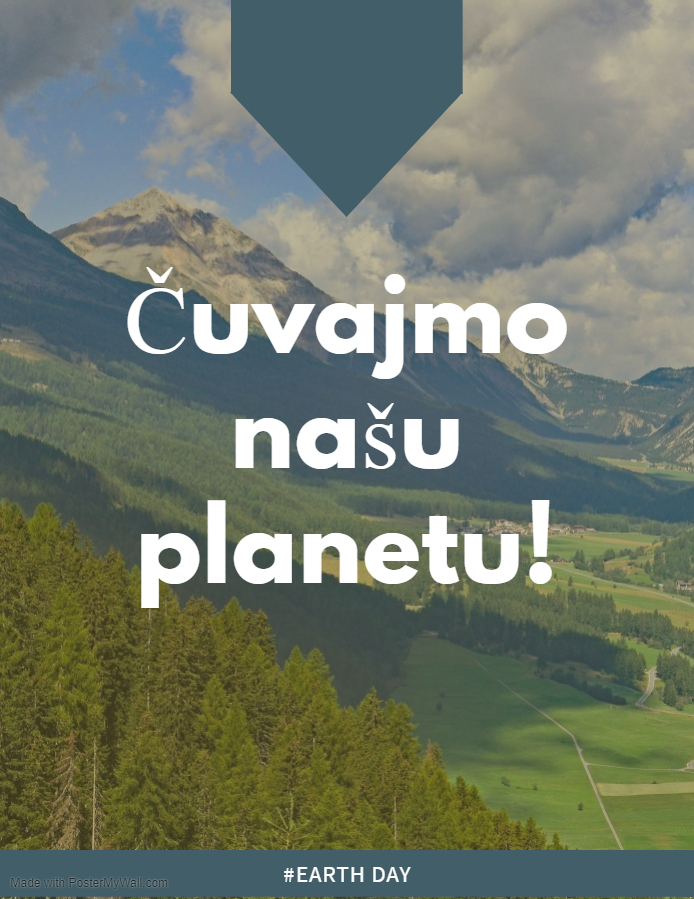 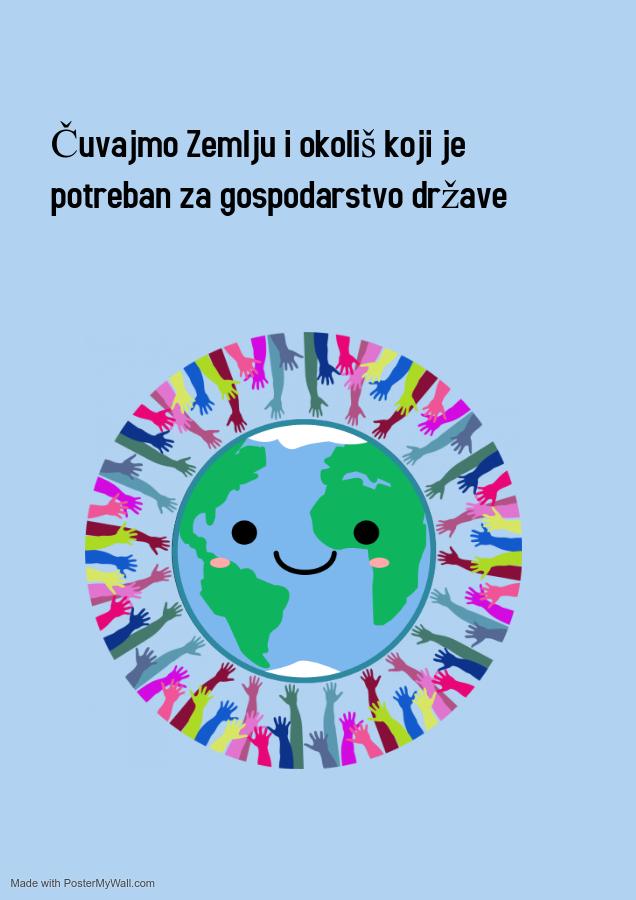 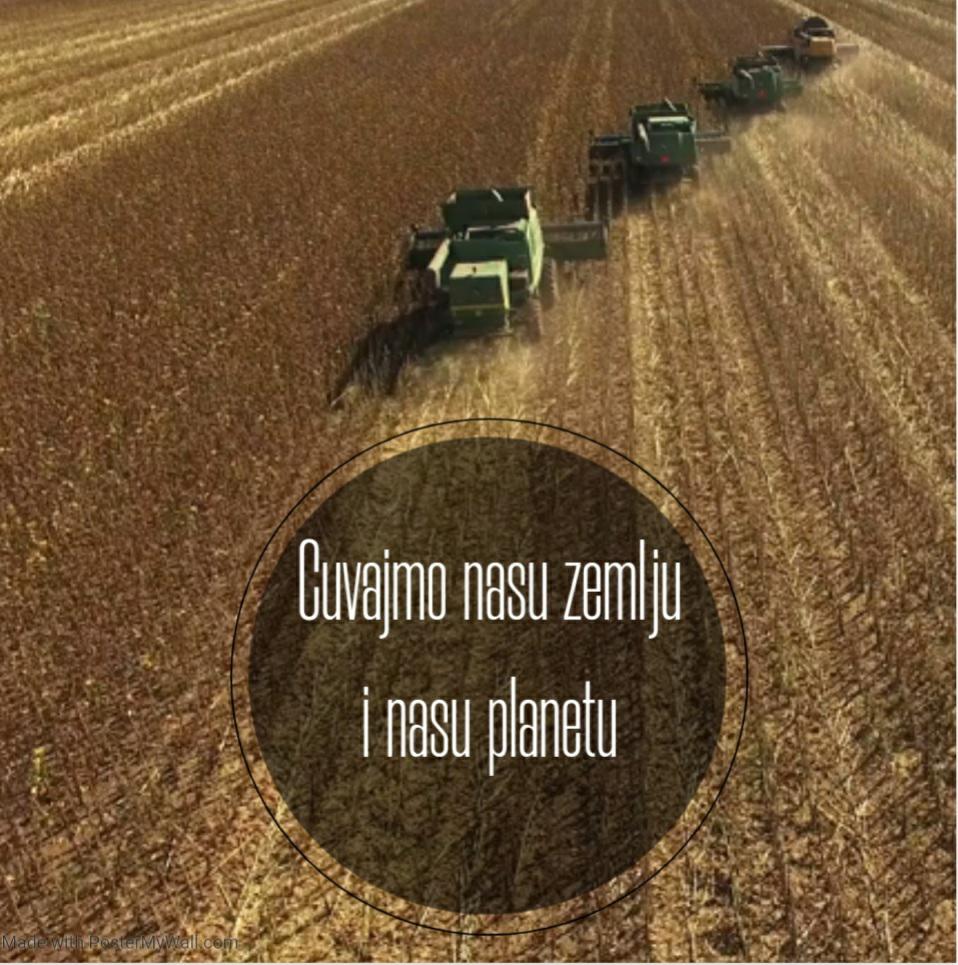 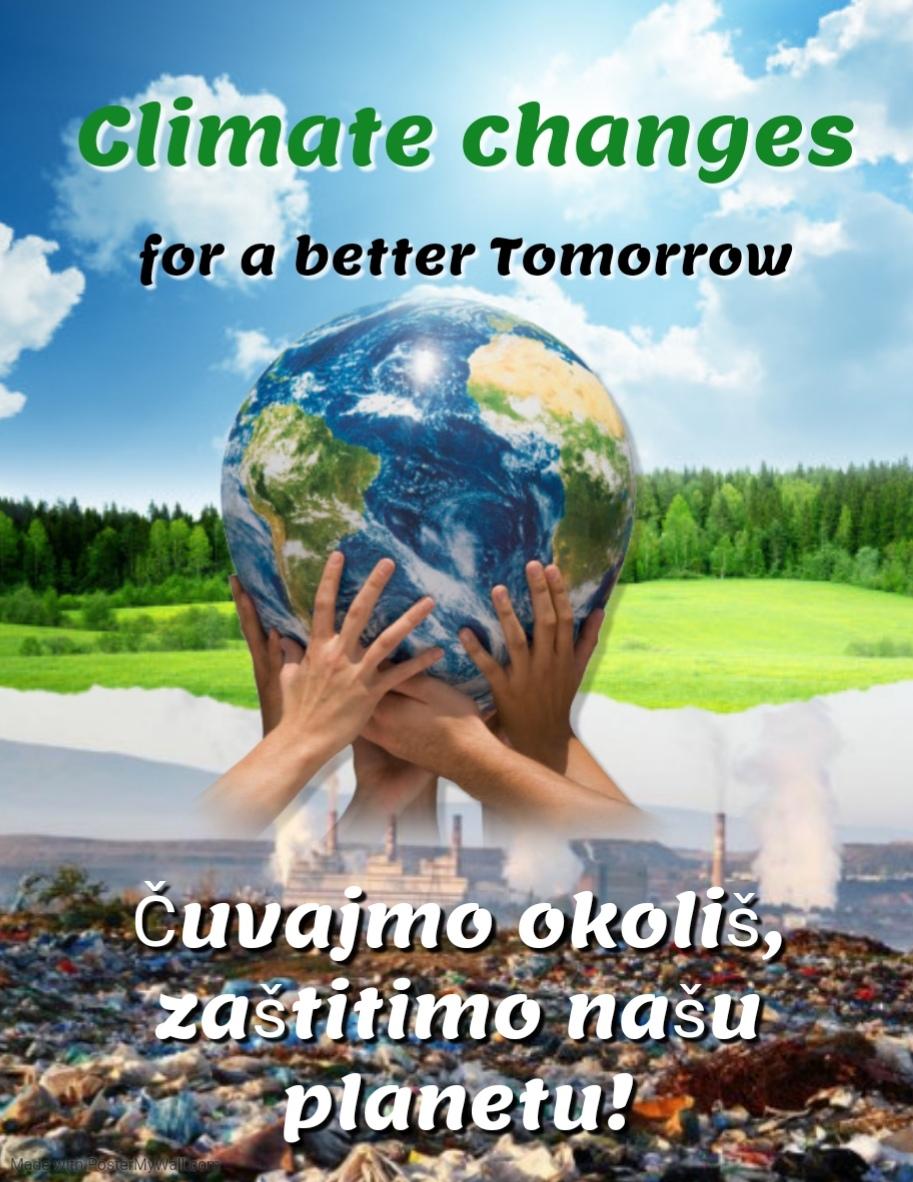 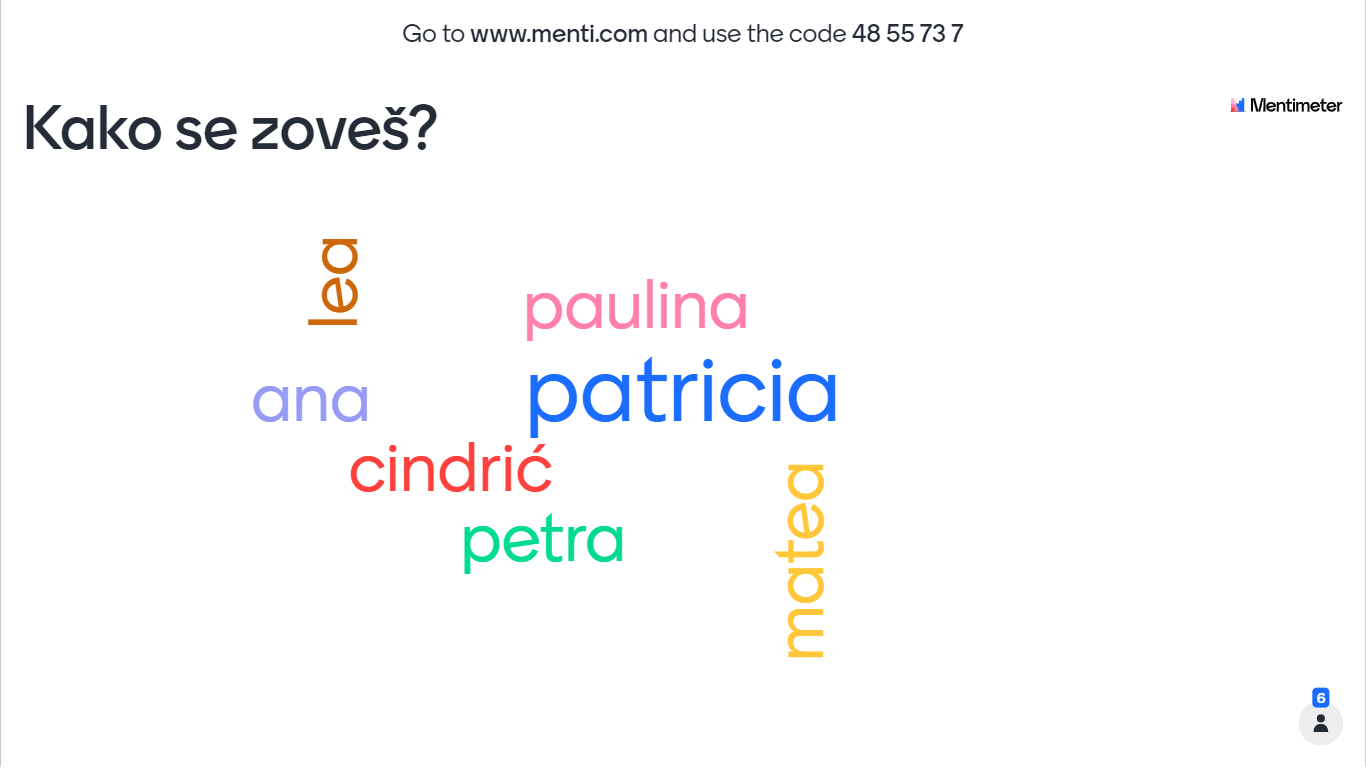 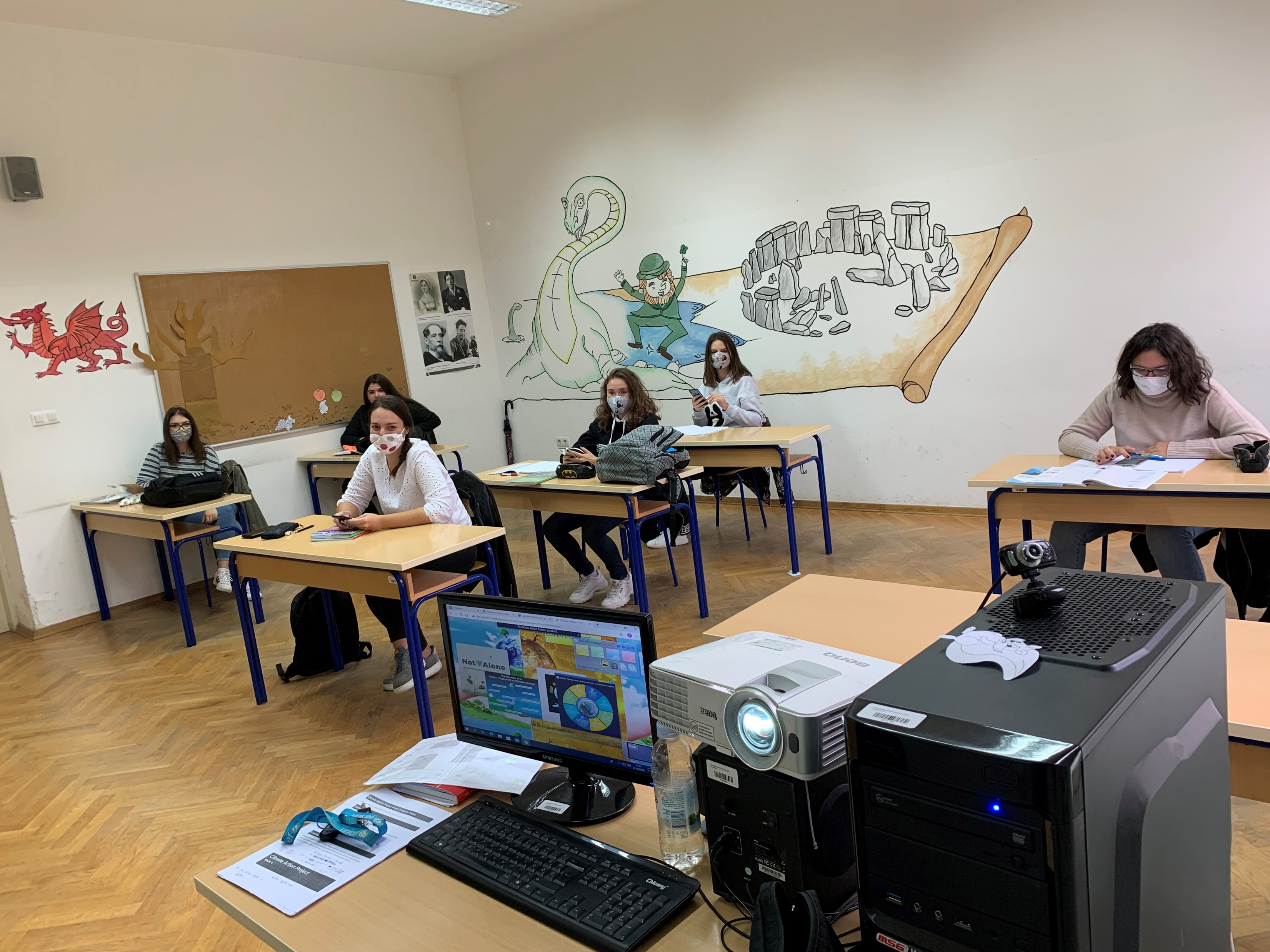 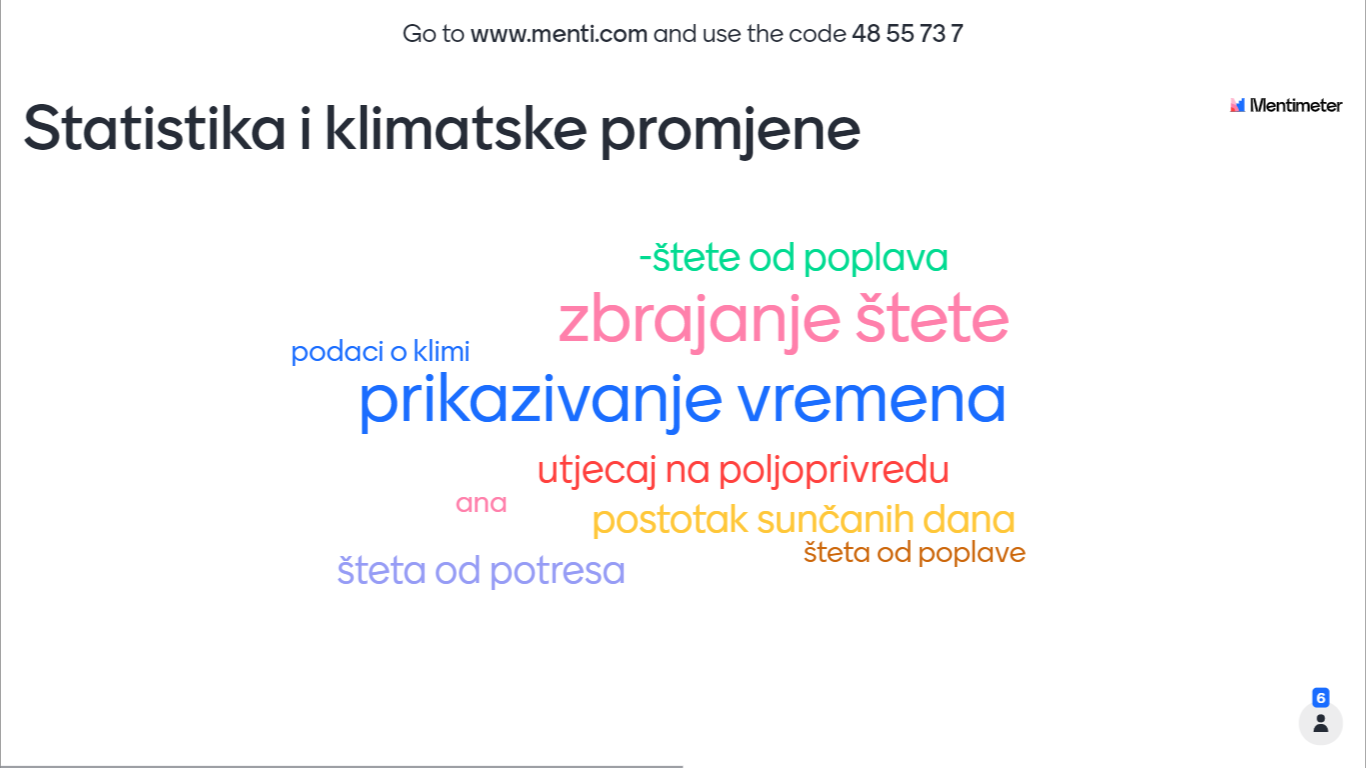 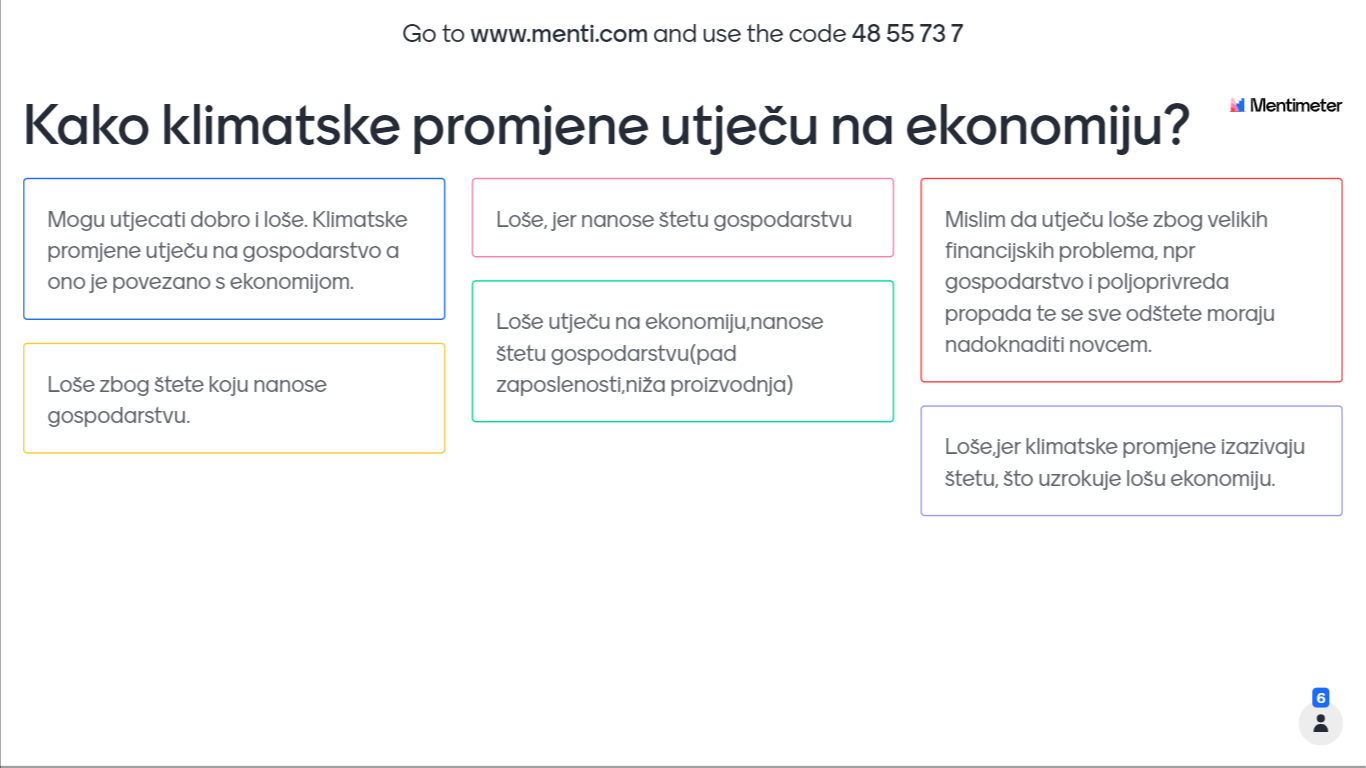 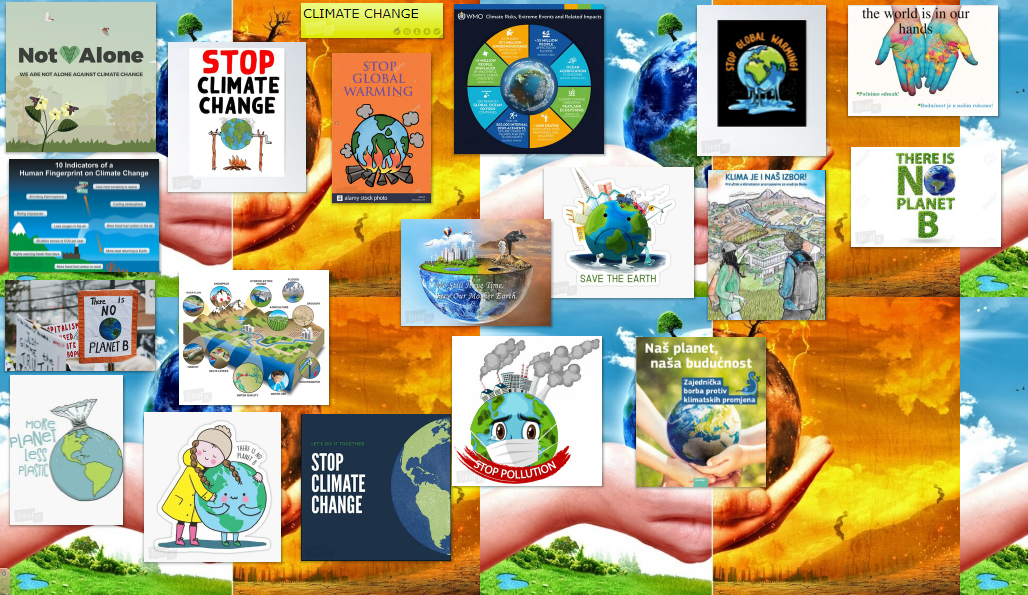 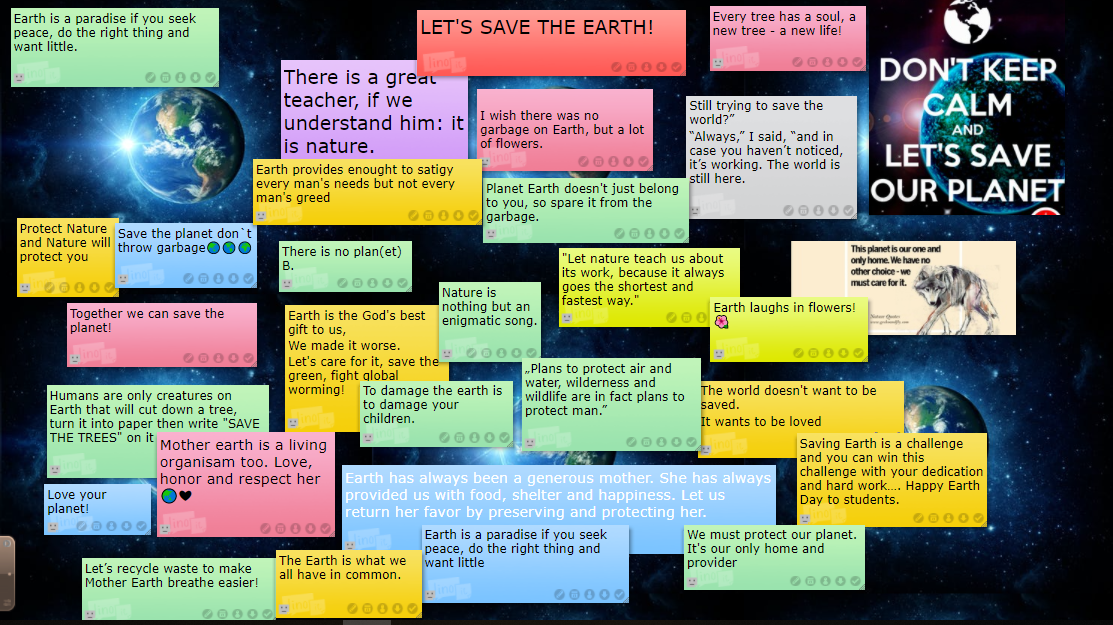 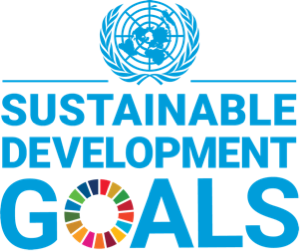 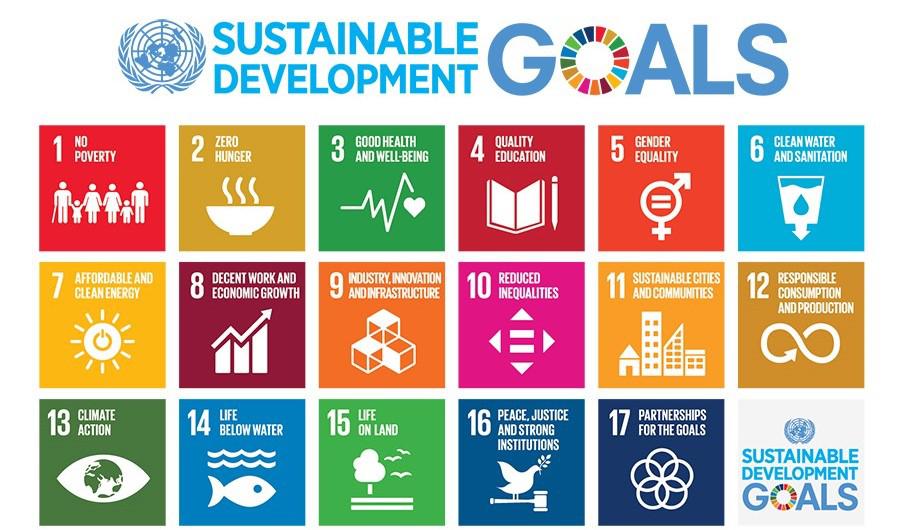 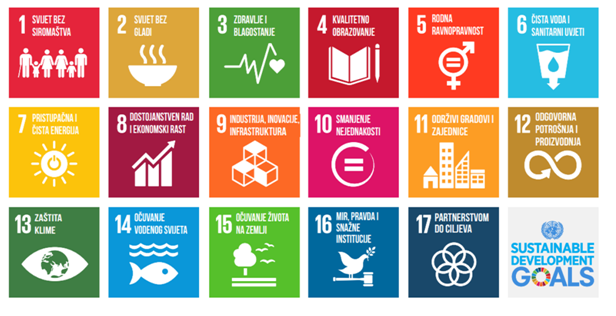 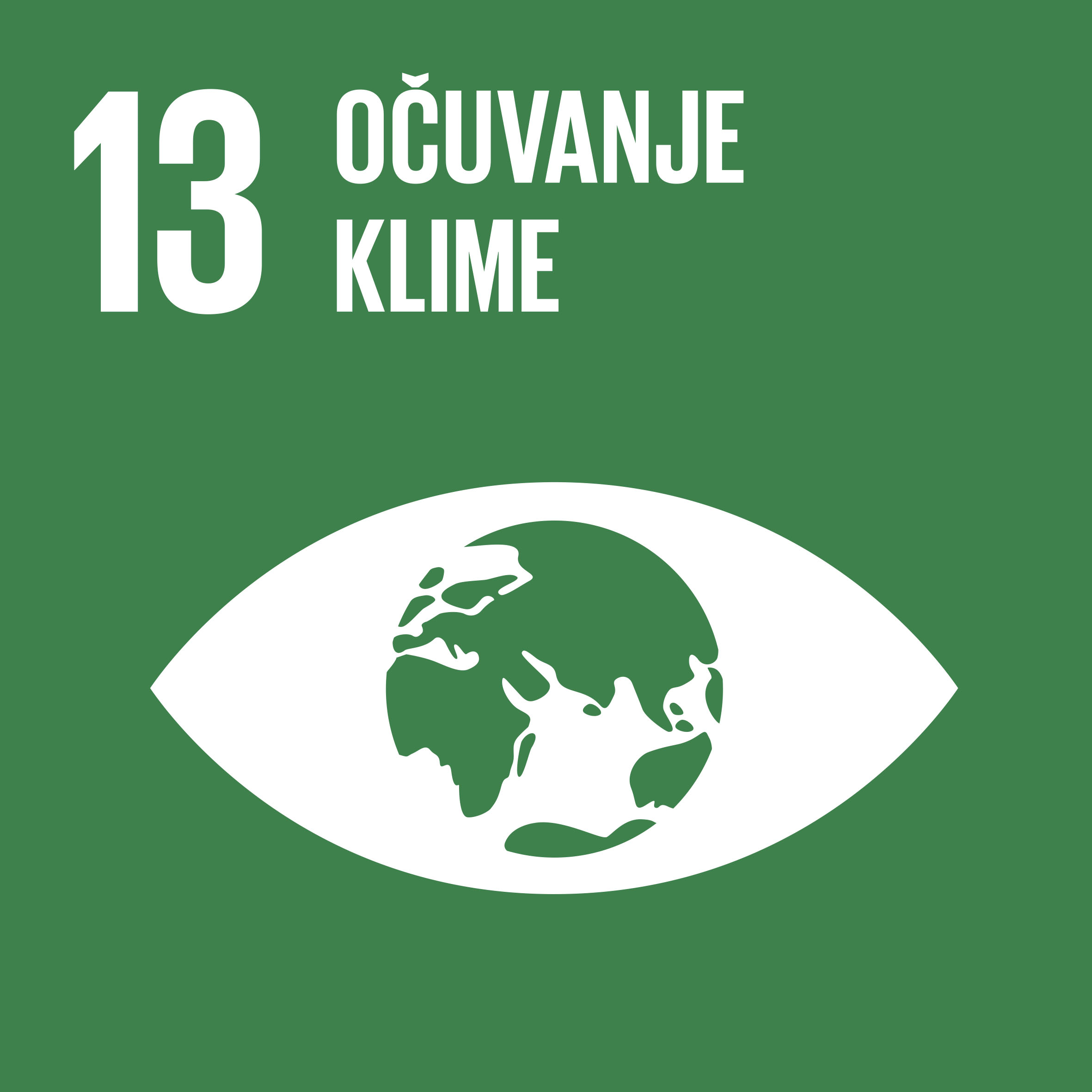 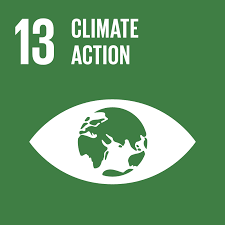 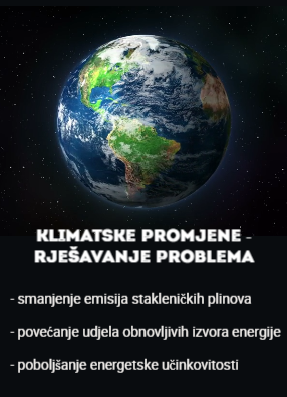 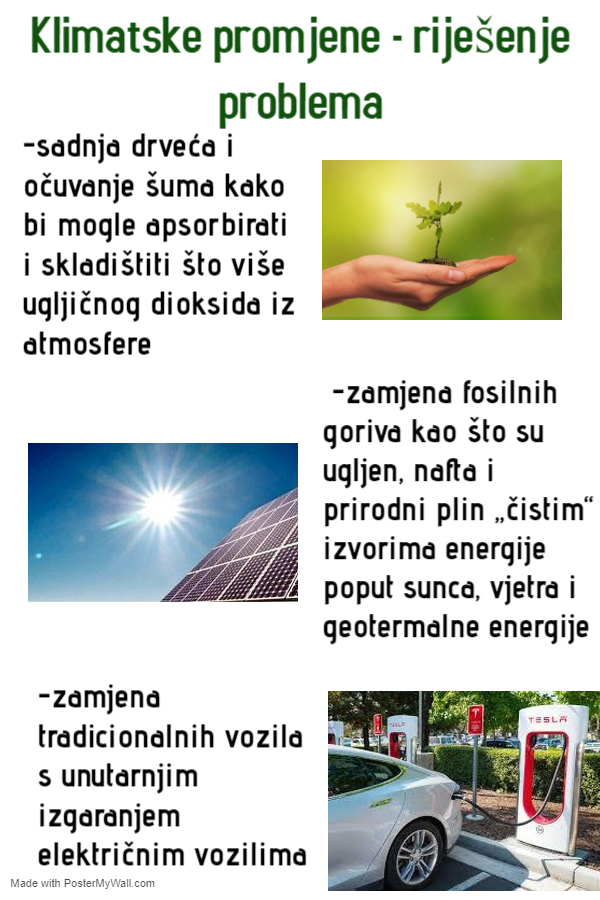 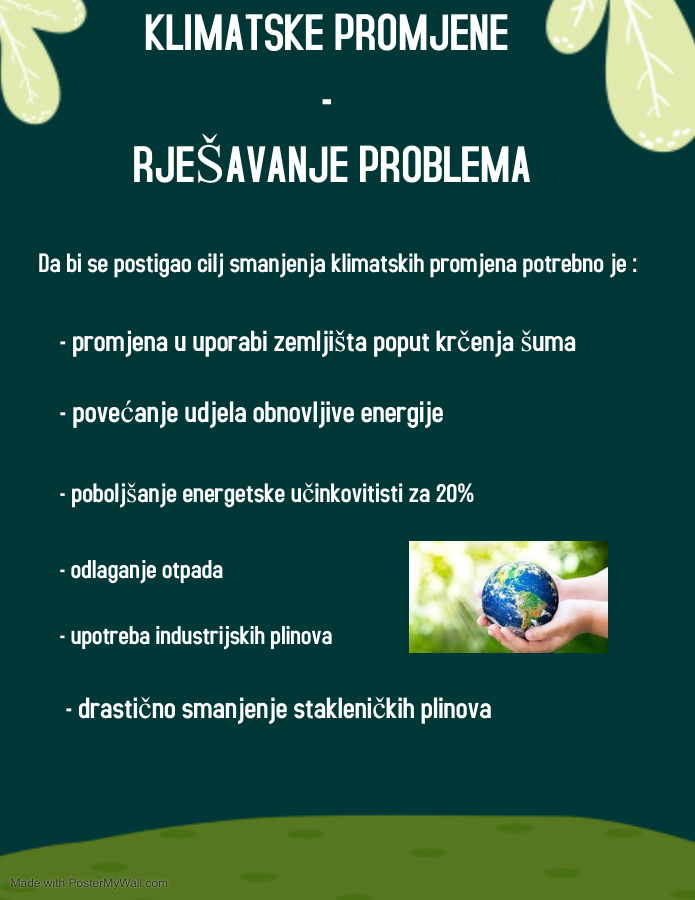 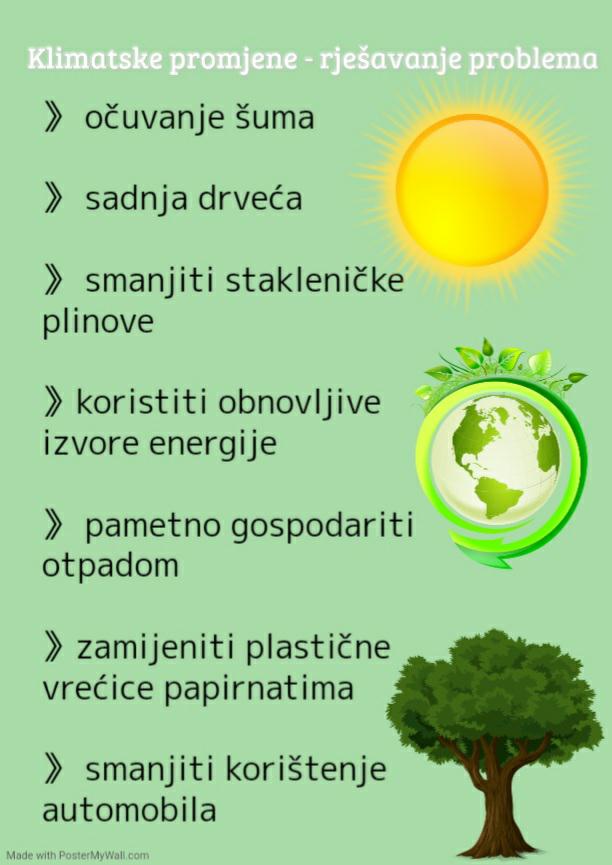 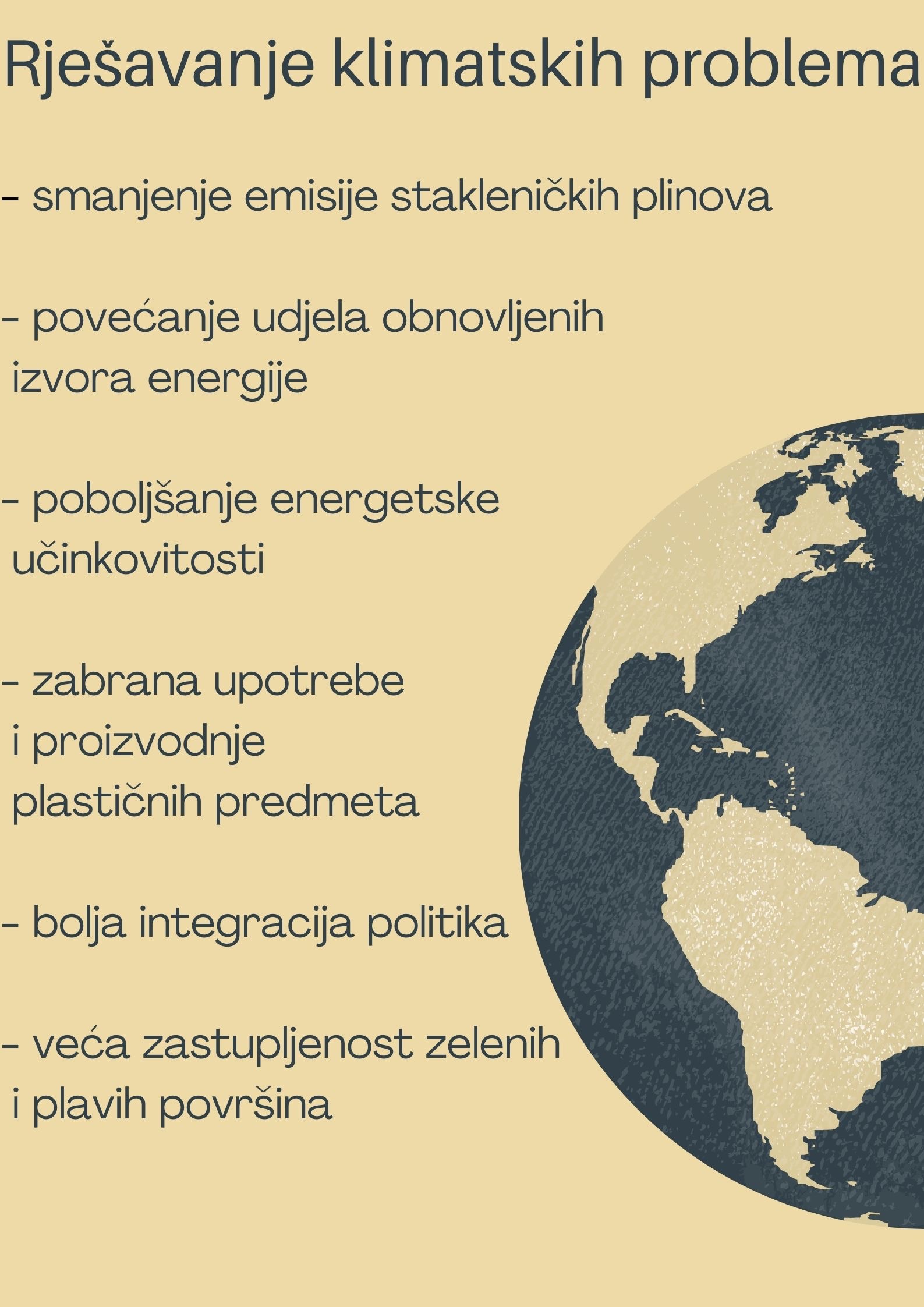 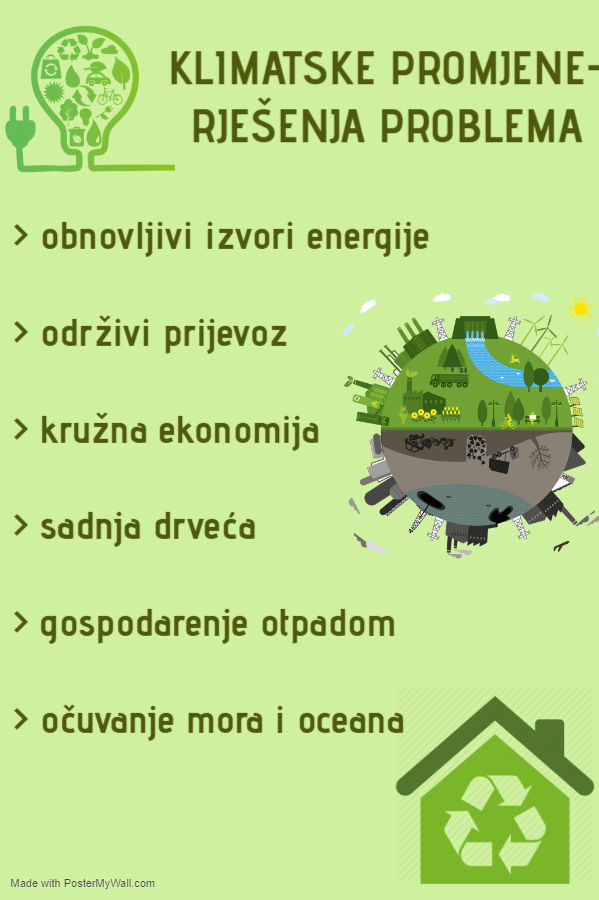 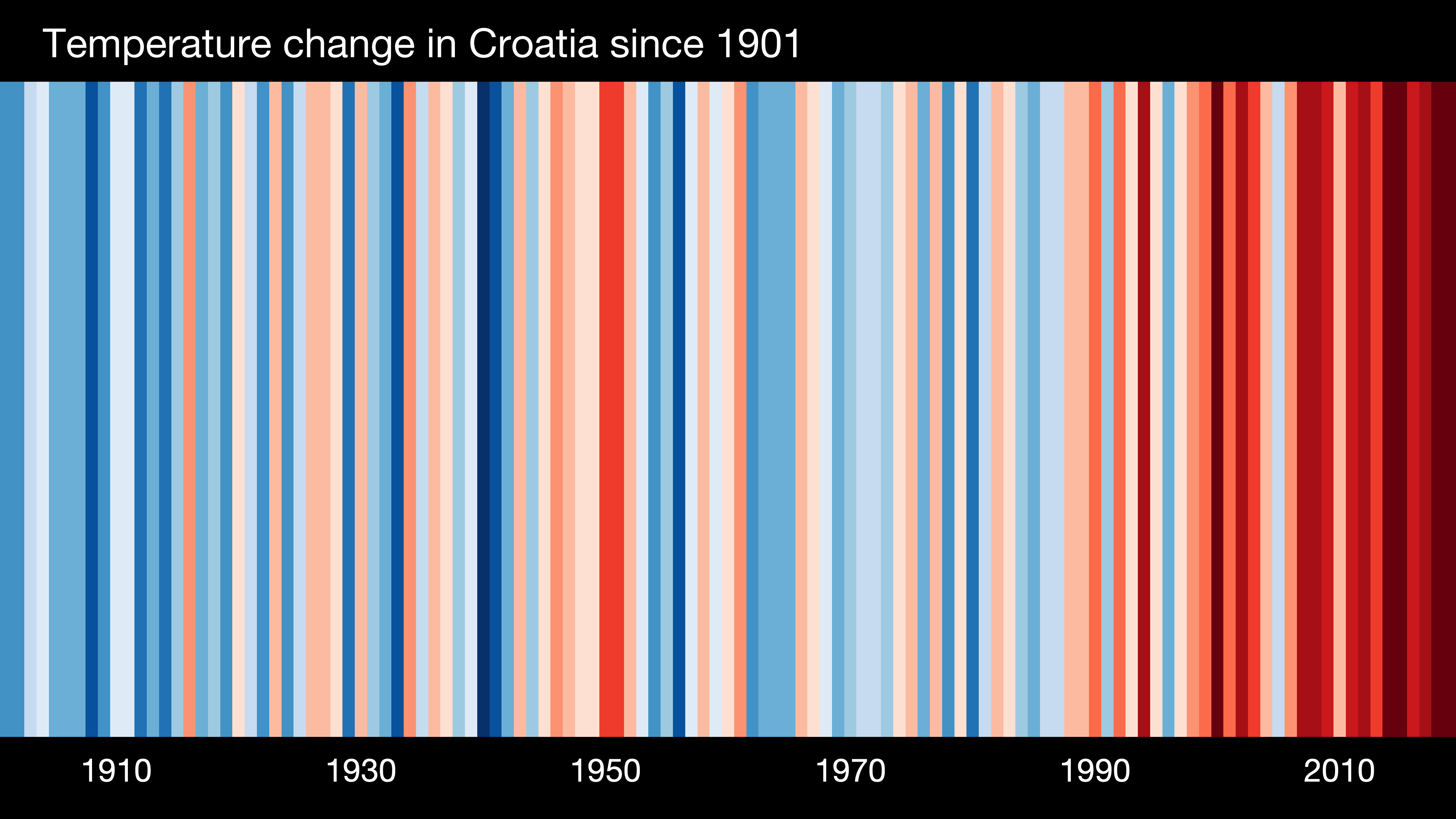 LET’S SAVE THE EARTH!
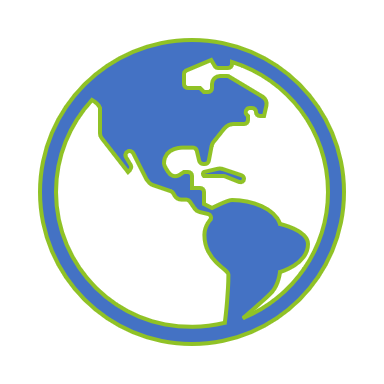